Accomack County Dept. of Public Safety
Agency Protocol CHANGES for the advanced emt provider

Battalion chief j.c. greer, nrp
Fire medic k.t. Holloway, nrp
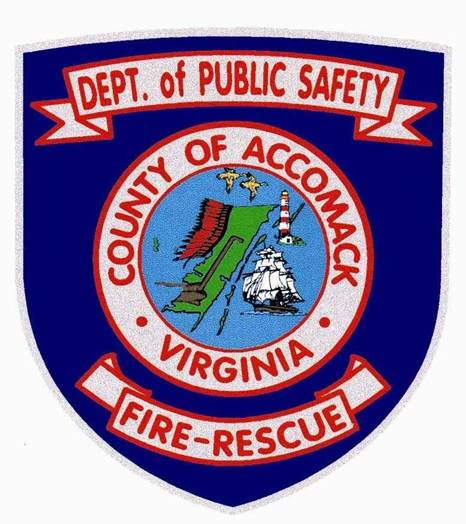 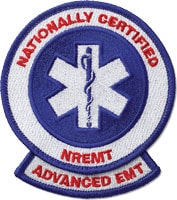 AGENDA
Background
Overview of Changes
Allergy/Anaphylaxis Protocol
Adult Breathing Difficulty Protocol
Pain Management Protocol
RSI Protocol
Adult Seizure Protocol
BACKGROUND
Our department currently has the following provider numbers:
EMT – 31 Employees
28 Full-Time
3 Part-TIme
AEMT – 7 Employees
5 Full-Time
2 Part-Time
Intermediate – 1 Employee (Part-Time)
Paramedic – 18 Employees 
14 Full-Time
4 Part-Time
In Training
Advanced EMT Certification Course
15 Employees (Could take number to 22 AEMT Providers if all successful)
AEMT would become our predominate ALS level of care
Emergency Medical Technician
6 Employees (Could take number to 37 EMT Providers if all successful)
Overview
Our typical daily staffing puts a minimum of 3 Paramedics on the Road 
Sprint 1, Sprint 2, DPS 3 or Station 7/9
OMD Consensus Meeting
Held March 4th
OMD’s: Dr. Denise Harrison, Dr. Hugh Hemsley
ACDPS Staff: Battalion Chief John Greer, Fire Medics Nicole Simpson and Kevin Holloway
TEMS Staff: Mike McMahon	
Agreed in principal to the need of changes that are presented in this document
All recommended changes are permitted under the Virginia Office of EMS Scope of Practice – Formulary and Score of Practice – Procedures documents
Allergic Reaction/Anaphylaxis
Allow AEMT Providers to administer steroids for managing a patient experiencing a severe allergic/anaphylactic reaction
This is currently the only part of the protocol that the AEMT cannot perform
APPROVED
APPROVE THE ADMINISTRATION OF SOLU-MEDROL 125MG/IV/IO BY AEMT PROVIDERS (STANDING ORDER)
Breathing Difficulty
There are presently (2) medications that cannot be administered by the AEMT
Magnesium Sulfate
Solu-Medrol
Magnesium Sulfate MAY be administered by the AEMT if being given as a muscle relaxer (OEMS Score of Practice – Formulary)
APPROVED
APPROVE THE ADMINISTRATION OF MAGNESIUM SULFATE 2 GRAMS IN 100 CC NS GIVEN OVER 5 MINUTES (STANDING ORDER)
APPROVE THE ADMINISTRATION OF SOLU-MEDROL 125 MG/IV/IO (STANDING ORDER)
PAIN MANAGEMENT
Presently, only Intermediate and Paramedic level providers may administer pain medication
This means a BLS or AEMT crew would need a Paramedic intercept for the delivery of pain medication, often this can be burdensome on the system if limited Paramedic are available
APPROVED
Approve the administration of Fentanyl 50 mcg/IV/IO/IM/IN
Add the following medications for the use by ALL LEVELS
Ibufopen 400 mg/PO
Acetaminophen 1000 mg/PO
Rapid Sequence Induction (RSI)
Concerns have been raised by the attending ED physicians at RSMH regarding our use of Rocuronium 
Patients are remaining paralyzed much longer then with Succinylcholine.  This often delays patient assessment/management in the ED
OMD’s also discussed adjusting our Etomidate dose especially for smaller patients
Physicians would like for us to return to using Succinylcholine.  By agreement, it was felt best to leave Rocuronium in the box as an alternative, especially for patients being transported by air and patients in renal failure
APPROVED
Add Succinylcholine to the RSI Box and remove (1) Rocurnoum vial.  Add to Protocol Succinylcholine 100 mg/IV
Adjust Etomidate dose to 20 mg for smaller patients and 30 mg for larger patients
SEIZURES
Presently the management of seizures with medication is an Intermediate/Paramedic level intervention
APPROVED
Allow the administration of Midazolam 5mg/IN/IM or 2.5 mg/IV
OTHER PROCEDURES
Supraglottic/King Airway
TEMS Protocol already allows use by all levels with agency OMD authorization
This closes a “loose end” technicality 
APPROVED
Approve the use of Supraglottic/King Airway by all levels (Standing Order)
Intraosseous Infusion
TEMS Protocol already allows use by AEMT Providers with OMD authorization
APPROVED
Approve the use of Intraosseous Infusion therapy by AEMT Providers
TRAINING/EDUCATION NEEDS
(2) Training modules depending on whether providers originally certified as Enhanced or AEMT Providers
(Enhanced Providers *  Advanced Providers #)
Medication Training*#
Fentanyl
Magnesium Sulfate
Midazolam
Solu-Medrol
Procedure Training*
Intraosseous Infusion
Supraglottic Airway/King
LOGISTICS
Target Date for Implementation is APRIL 15, 2020
Will be included in TEMS Protocol Rollout
Town of Chincoteague EMS and Northampton County and their respective medical directors, have approved these changes and will be implementing them